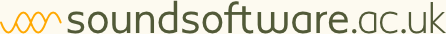 Version Control
What is it?
Software to help keep track of changes made to files

Tracks the history of your work
Helps you collaborate with others
Keeping track of history
How do you get back to that working version you had yesterday?
How do you get from “it's not working!” to understanding what went wrong?
How would you repeat the experiments from that journal paper you wrote last year?
Collaborating... with yourself!
You need to run the same software on your laptop at home and the server in the lab: 
How do you get the code onto both?
How do you verify that you have the same code on both?
Collaborating with others
You're working on code or a paper with a colleague... 
How do you find out when they change something?
How do you merge your changes without getting in a mess?
How can you find out which of you introduced a bug, and when?
Version control helps with all this
But you do have to work a bit:
Tell it which files are part of your project
Tell it when you've changed something
If two people make conflicting changes, one of them has to resolve them
Version control terminology
Repository - the complete history of your project: every version of every file
Working copy - the project as you're working on it now

Add a file you want the system to track
Commit to record a change, making a new revision
Update to make your working copy reflect a different revision from the repository
Push or pull to synchronise copies of a repository
Time to get cracking
Managing work
When should I start using version control for my project?
Which files should I track in the repository?
How often should I commit?
How often should I push?
Version control systems
Subversion: Centralised
one server, one repository database
every commit goes straight to the shared repository
Mercurial, git: Distributed
every working copy has complete repository in it
commits are local, then push/pull between computers
Further reading
Why use version control?http://soundsoftware.ac.uk/why-version-control
A Mercurial tutorial (command-line)http://hginit.com
Bite-sized Mercurialhttp://petevidler.com/series/mercurial/
EasyMercurial videoshttp://easyhg.org/videos.html
Software Carpentry version control (Subversion)http://software-carpentry.org/4_0/vc/